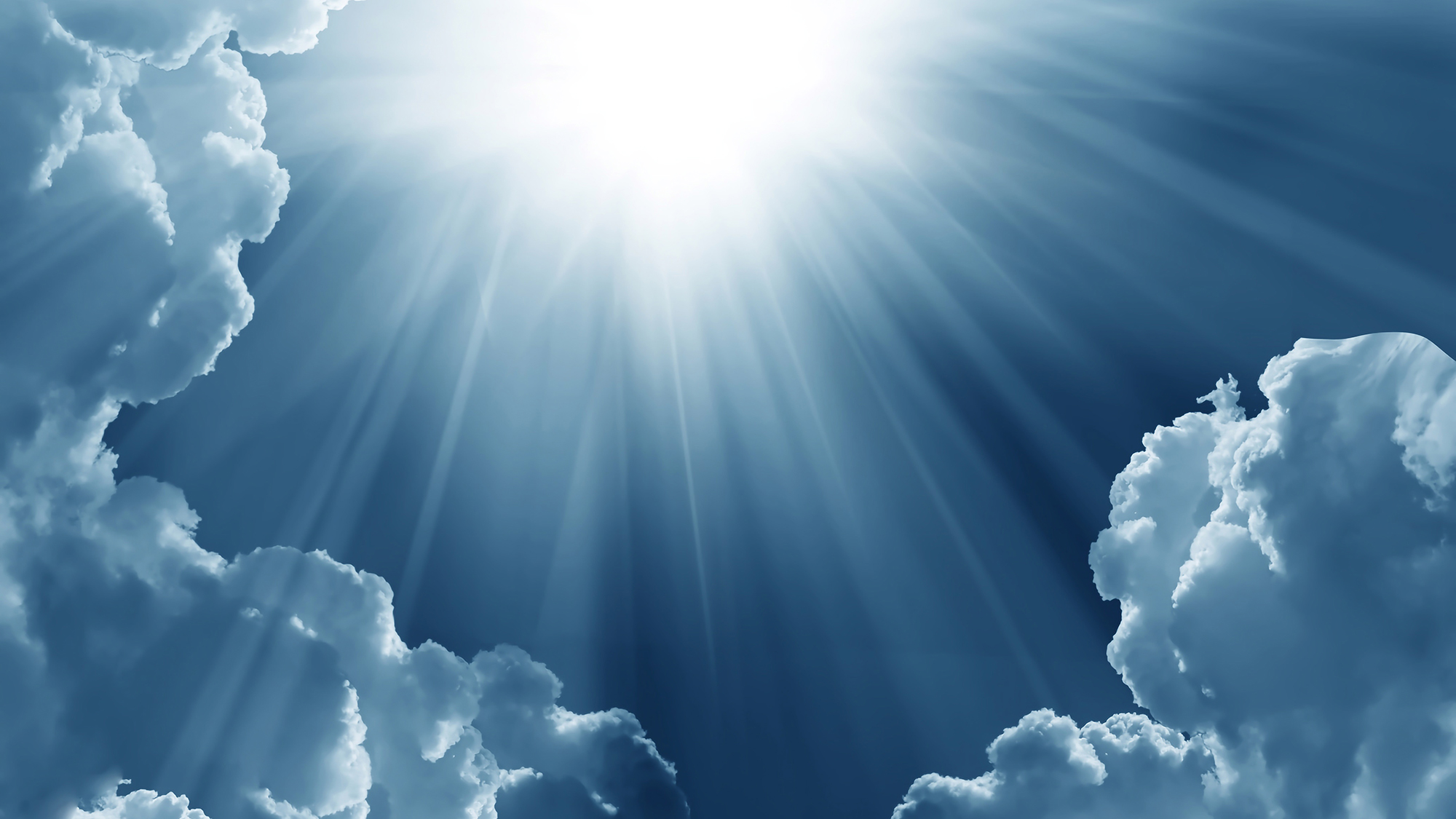 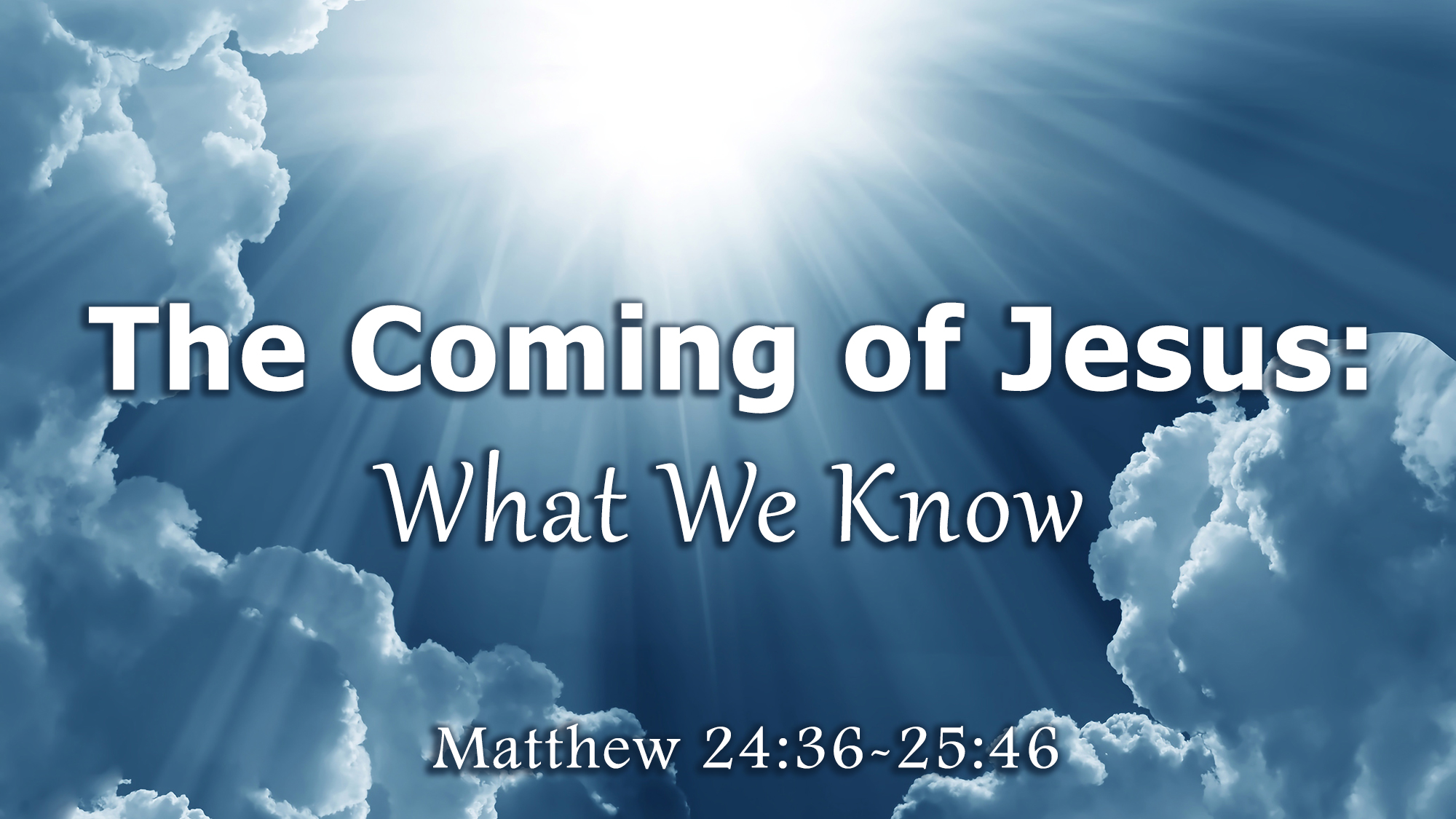 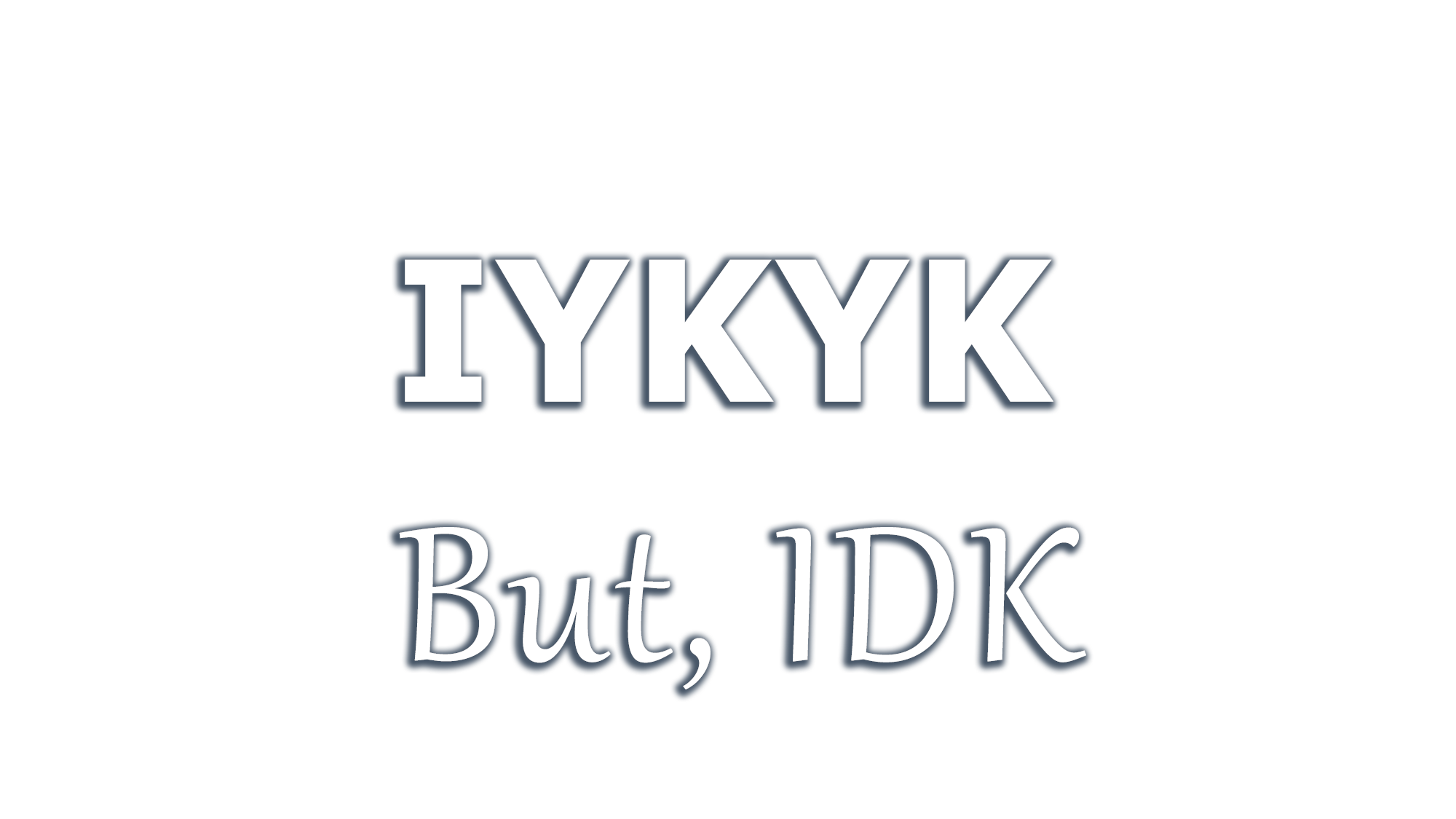 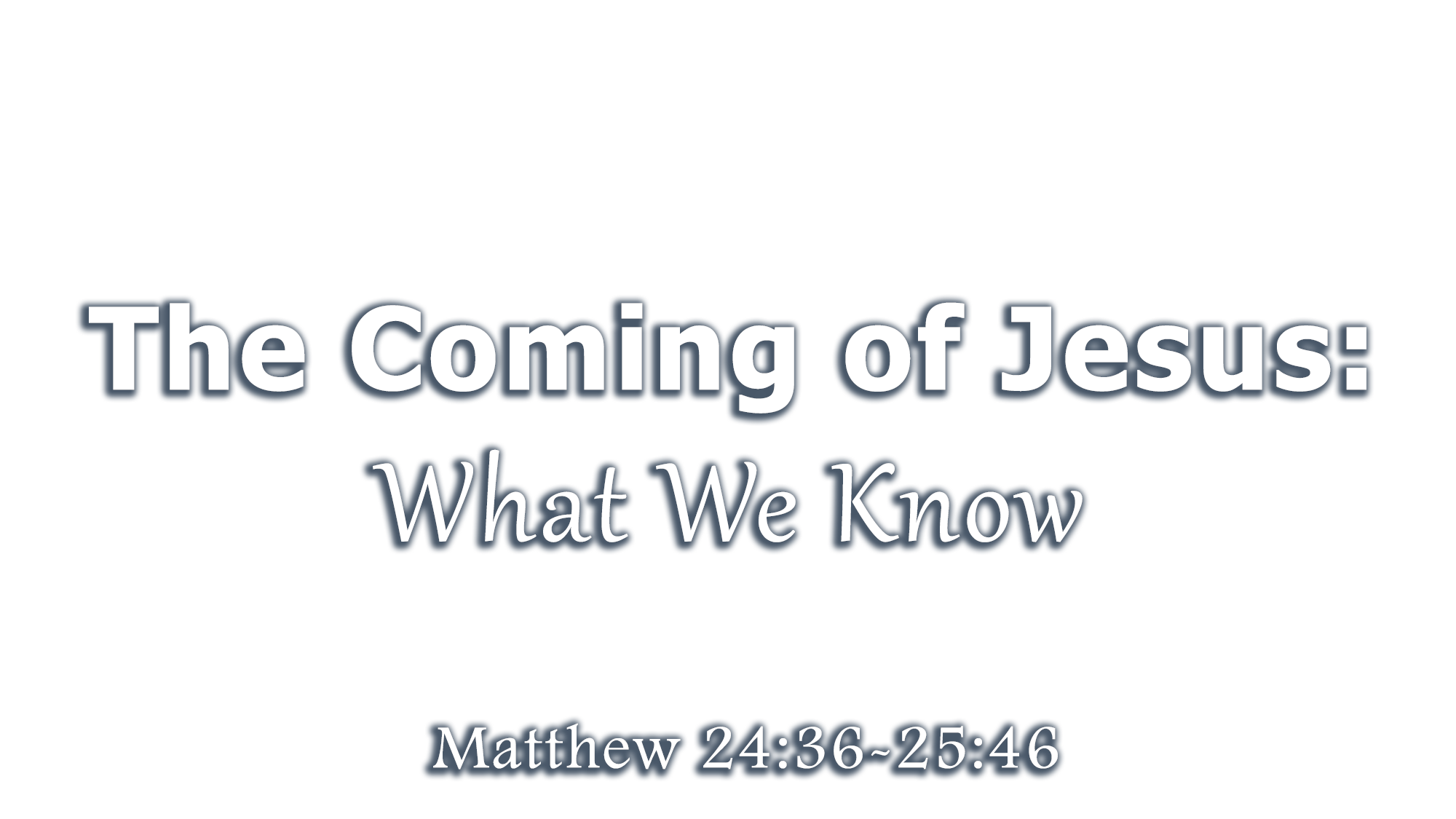 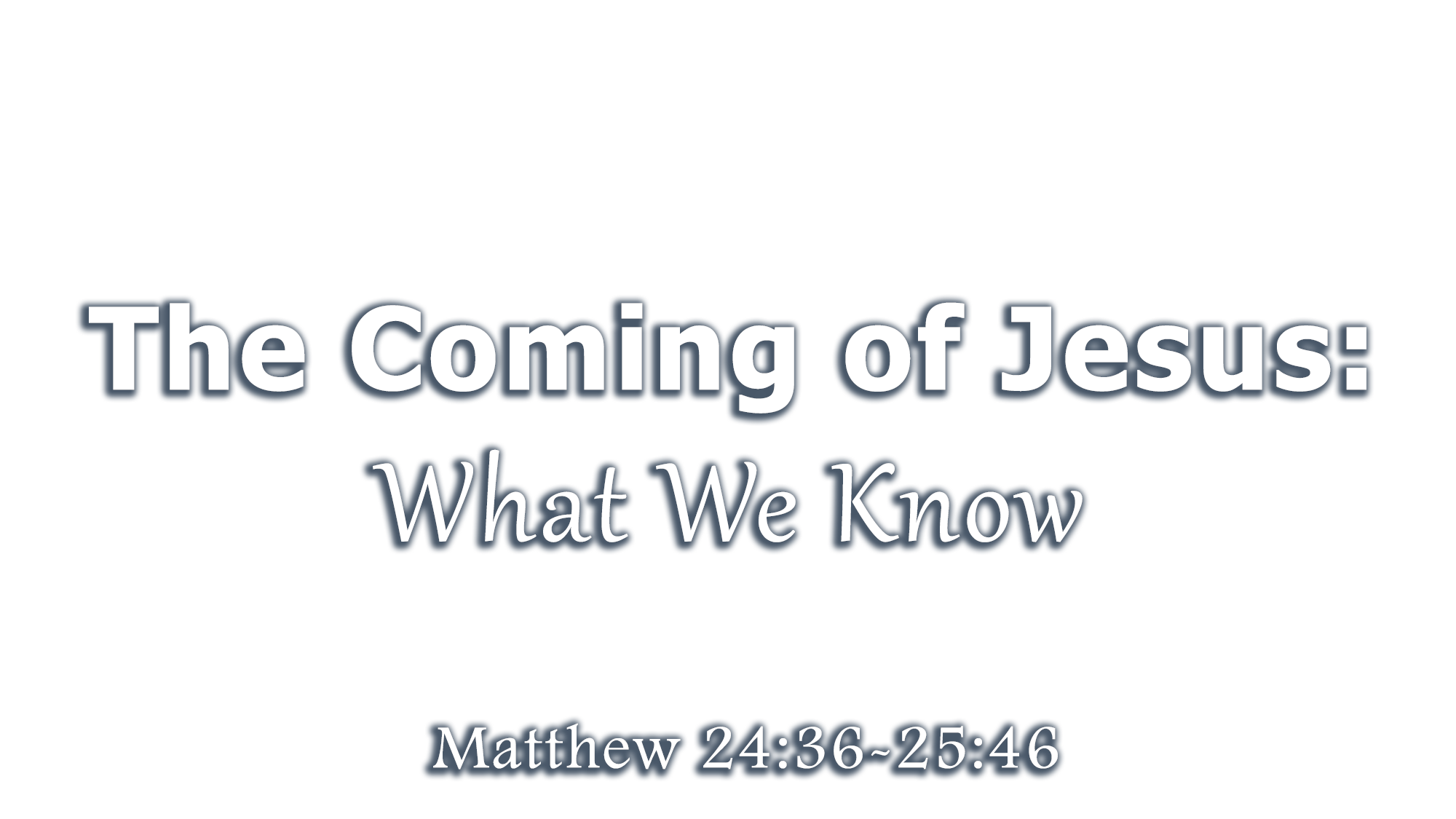 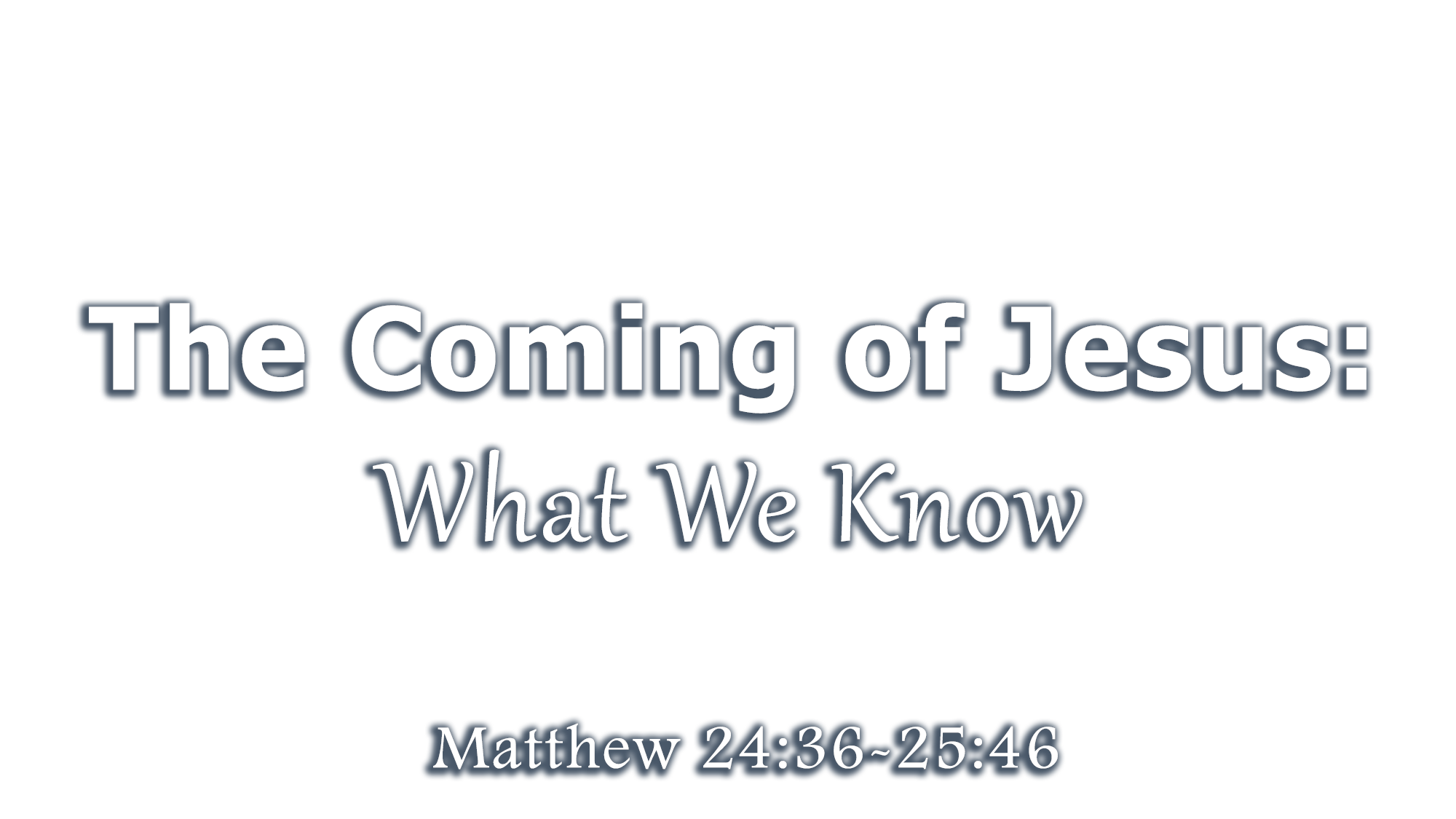 We know He is coming – It is certain (Matt. 25:31; 24:36)
We do NOT know WHEN He is coming (Matt. 24:36, 39, 42, 43; 25:13)
We know His coming will be sudden and unexpected (Matt. 24:36-51)
There will be no signs preceding or warning (24:36-39)
Everyone will be going about regular activities (24:38-41)
It will be like the coming of a thief (24:43-44; cf. 1 Thess. 5:2; 2 Pet. 3:10)
It will seem like there is a long delay (24:48; 25:5, 19)
He will come when people are not looking and not ready (24:50)
We know His coming will be the final event (25:10; cf. Gen. 7:16; Rev. 3:7)
We know that judgment will commence upon His coming (25:31-46)
We must “be on alert” (Matt. 24:42; 25:13)
We must “be ready” (Matt. 24:44), making all necessary preparations (25:3-4, 8-10)
We must recognize our role as God’s “servant” (Matt. 24:45-51; 25:14-30)
We must recognize our role as stewards of God’s gifts (Matt. 24:45, 47; 25:14-30)
We must be a “faithful and wise” and “good and faithful” servant (Matt. 24:45; 25:21)
We must be “doing” our Master’s will (Matt. 24:46; 25:23; cf. Jas. 1:21-25)
We must be working and laboring (Matt. 25:16-24; cf. Jas. 2:14-26)
We must use what God has given us to further HIS cause and kingdom (Matt. 25:14-30)
We must seek to be “profitable” to our Master (Matt. 25:26-30)
We must take care of our brethren, especially “the least” (Matt. 25:35-40; cf. Jas. 2:14-17)
We must be mindful of sins of commission and sins of omission (Matt. 25:40, 42-45) 
We must refuse to be “lazy,” do-nothing, “evil” and “unprofitable” (Matt. 24:48; 25:25-30)
We must remember that each one is accountable for his own works (Matt. 25:7-10; cf. 2 Cor. 5:10)
When Jesus comes, there will be a complete separation of the prepared (the faithful) and the unprepared (the lost) (Matt. 24:38-41; 25:10-12, 31-33, 46)
They will be raised from the dead at the same time (John 5:28-29)
They will be judged before Jesus at the same time (Matt. 25:31-32)
They will enter their eternal reward at the same time but will be separated forever (25:46)
The prepared/faithful will be rewarded with “eternal life” (Matt. 25:46)
They will be told to “come” and “enter into the joy” of their Lord, with Jesus (25:21, 23, 10)
They will be made “ruler” with greater opportunities and responsibilities (25:21, 23; 24:47)
The unprepared/lost will be rewarded with “eternal punishment” (Matt. 25:46)
They will be told to “depart” and will be “shut” off from Jesus (25:10-12)
They will be “cast out” into “outer darkness,” “weeping and gnashing of teeth” (24:51; 25:30)
Believe Jesus is the Son of God (Acts 16:31)
Repent of your sins and turn to God (Acts 17:30)
Confess your faith in Jesus Christ (Romans 10:9)
Be immersed into Christ (Acts 22:16)
God will forgive all of your sins (Acts 2:38)
God will add you to His church (Acts 2:47)
God will register you in heaven (Hebrews 12:23)
Live as a faithful servant of Christ (Matthew 25:23)